IS THE GLASS
Half Empty or Half Full
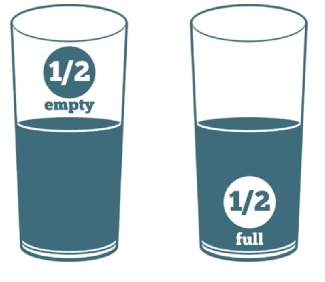 Perceptions of Disability and Disability Awareness/Sensitivity
[Speaker Notes: So today, we are going to start with talking about our perceptions and beliefs surrounding disability.  We all have them and sometimes our perceptions can color how we “see” or “perceive” an individual.  Then we are going to talk briefly regarding disability sensitivity and awareness and how to appropriately interact and communicate with our students with disabilities.]
Objectives
Identify 1-2 examples of person-first language.
List at least 2 tips for communicating with people with disabilities.
Identify at least 2 disability sensitivity and/or awareness-related resources.
Describe 1-2 ways their own perceptions may impact their belief about the abilities of people with disabilities
2
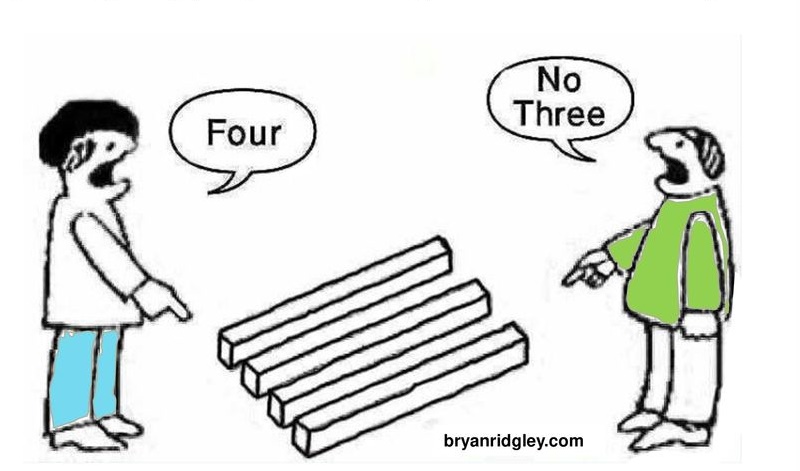 Perceptions
We can see the same thing differently!
3
What Do You See?
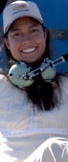 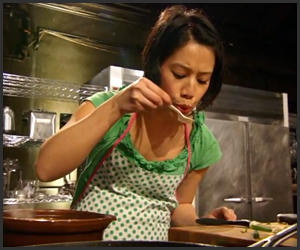 What do you know about each of these individuals from looking at their pictures?
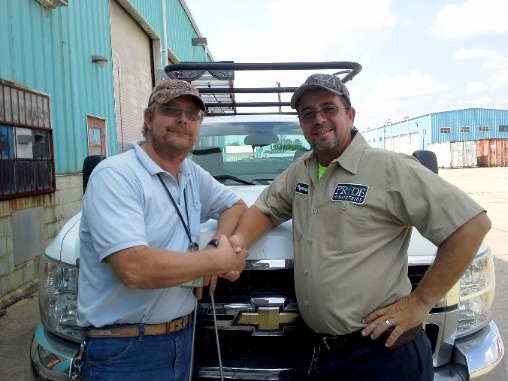 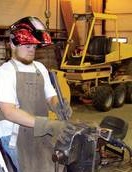 What are your impressions about each individual based upon what you see?
4
[Speaker Notes: Look at each of the individuals and tell me some of the “things” (characteristics) that you see! Sometimes we can all look at the same situation, scenario, picture, etc. and yet each of us focuses on some different aspect of the situation or item.  Why?

Because our life experiences, our previous perceptions, etc. all influence our current belief systems and perceptions and often, those life experiences and previous perceptions will influence HOW and WHAT we see. This is the same concept as is the glass half empty or is it half full?  

The goal today is for each of us to become more aware of what our individual perceptions are regarding disability, to do a self-check on your disability awareness to ensure that we always are doing are very best to make informed decisions so that we are not INADVERTENTLY limiting opportunities for students with disabilities within the Job Corps program.]
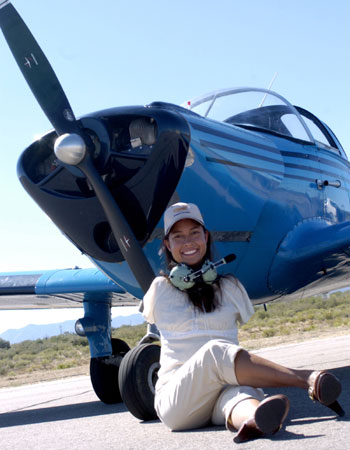 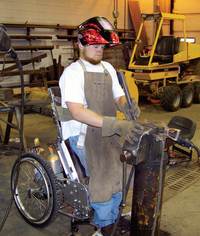 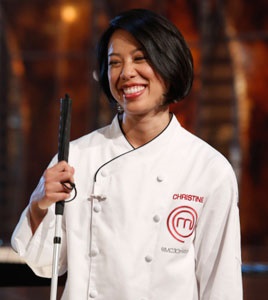 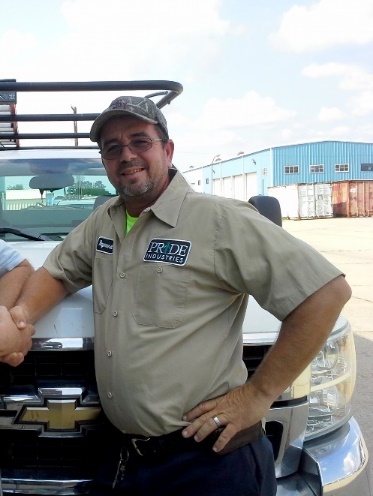 Pilot who does not have
arms
Chef who is blind
Welder who is in a
wheelchair
Carpenter who is deaf
Winner of the show Master Chef!
Raymond has the ability to do anything he is asked to do in the carpentry industry,” says his manager, David Stone.
 https://prideindustries.wordpress.com/tag/national-disability-employment-awareness-month/
An individual who completed a welder certification program and has a mobility impairment!
A licensed pilot of small aircraft!
5
[Speaker Notes: Think about the perceptions you had about each individual on the previous slide. Now compare them with the perception that you have once you have learned more details about each specific individual.  

Do not answer this in the chat box – just sharing this as food for thought.  Would you have believed that each of these individuals could have readily completed a career technical program in Job Corps if you had not known of their outcomes? If not, why not? 

Is the glass half empty or half full? Do you think these are individuals who can complete a career technical program in Job Corps?  If not, what are your concerns?]
Individual Who is BlindVideo
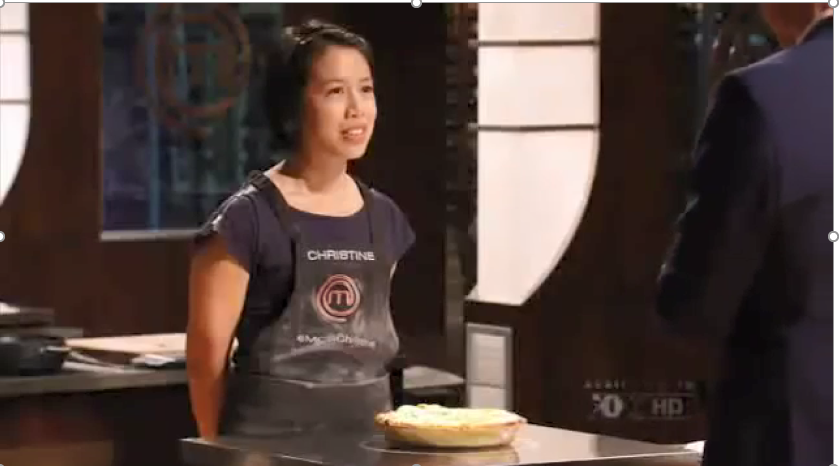 6
[Speaker Notes: Let’s take a look at some individuals with disabilities in their respective workplaces!
https://www.youtube.com/watch?v=eOipaGDSBTQ
2:29]
Individual Who has Physical ImpairmentVideos
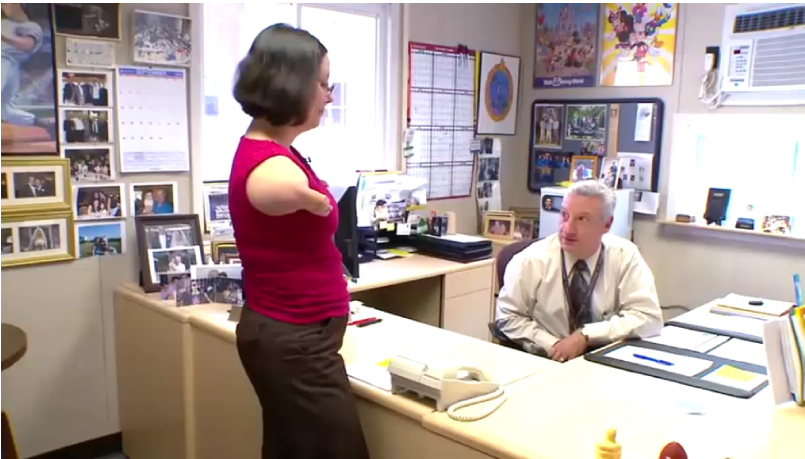 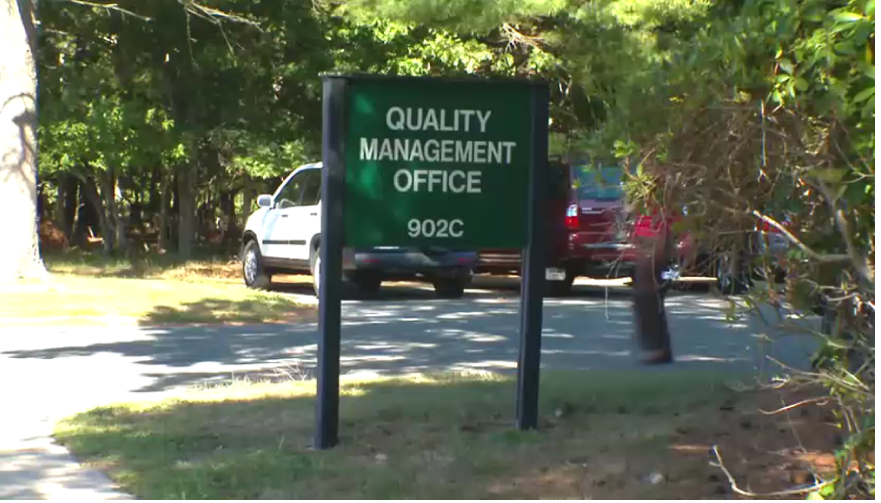 7
[Speaker Notes: 0 – 3:53 (tells about herself and her accommodations at work)
5:56 – 6:52 (demonstrates how the individual drives her car adapting for her disability).

https://www.youtube.com/watch?v=exmiTRdwJm4]
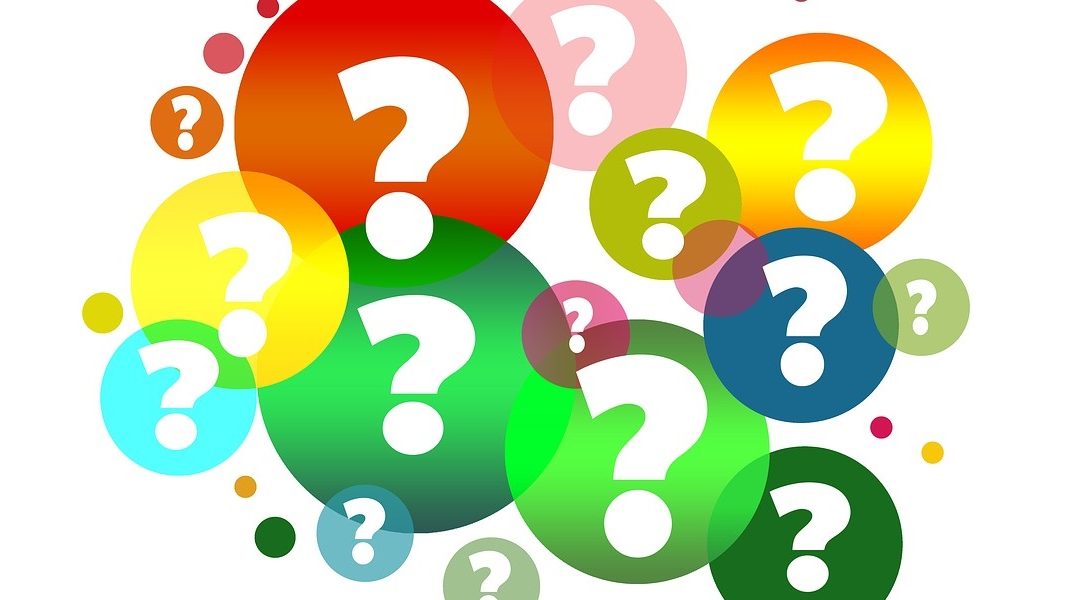 Managing Questions by Others
Responding to questions by other students about an individual’s accommodations
8
So, what do you do when other students question why another individual is being allowed to do something either in a different way or that generally is against center policies?
Job Corps is an Employer Under the Law
9
What Does the American’s with Disabilities Act (ADA) Say?
Under the Americans with Disabilities Act (ADA), an employer cannot breach the confidentiality of the employee with the disability. 
The employer cannot share with co-workers any information about the employee regarding disability, medical condition, or accommodations. 
However, the employee with the disability is free to provide information to co-workers that can explain those matters. 

https://askjan.org/publications/consultants-corner/Disability-Awareness-Training.cfm
10
[Speaker Notes: Many times an employee with a disability would like for his co-workers to have more information about him so they will better understand social issues, information processing, and / or learning differences that may be affecting the employee, or why accommodations may be needed.]
Equal Employment Opportunity Commission (EEOC)
It states that an employer may not disclose that an employee is receiving a reasonable accommodation because this usually amounts to a disclosure that the individual has a disability. 

The ADA specifically prohibits the disclosure of medical information except in certain limited situations, which do not include disclosure to co-workers.
What is an employer to say when specifically asked about an employee’s treatment that may be perceived as more favorable by co-workers? 
The Equal Employment Opportunity Commission (EEOC) answers this question in its publication Enforcement Guidance: Reasonable Accommodation and Undue Hardship Under the Americans with Disabilities Act.
11
[Speaker Notes: Many times an employee with a disability would like for his co-workers to have more information about him so they will better understand social issues, information processing, and / or learning differences that may be affecting the employee, or why accommodations may be needed. 

https://askjan.org/publications/consultants-corner/Disability-Awareness-Training.cfm]
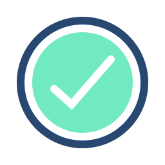 If employer wishes to do disability awareness training that may help an employee with a disability in the workplace, then the employer must be certain the individual understands his/her role and is fully in agreement with the training.
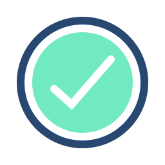 An employee with a disability often feels that providing information about the disability, how it affects him/her, and what s/he needs in order to perform at his best is going to allow co-workers the understanding needed to accept him/her for who s/he is.
ABOUT OUR COMPANY
It’s now that much easier and more effective to start your business, thanks to company!
It’s now that much easier and more effective to start your business, thanks to company! Our tool will guide you step by step to get your project done. Evaluate how successful
12
[Speaker Notes: If the employer feels that disability awareness training may help the individual in the workplace by allowing co-workers to have a better understanding of their needs, the employer must be certain that the employee is fully on board and thoroughly understands their role before moving forward with any type of training or information session.  
Remember ADA confidentiality rules.

If the employer feels that disability awareness training may help the individual in the workplace by allowing co-workers a better understanding of the employee’s needs, the employer must be certain that the employee is fully on board and thoroughly understands their role before moving forward with any type of training or information session.  

https://askjan.org/publications/consultants-corner/Disability-Awareness-Training.cfm]
How Is This Accomplished?
EMPLOYER allows opportunity for training.
EMPLOYER allows time for training.
FINISH
The actual verbalization of the information should come from the employee or from a qualified person designated by the employee.
CAUTION:

Timing and topic of the training is important! 

WHY?
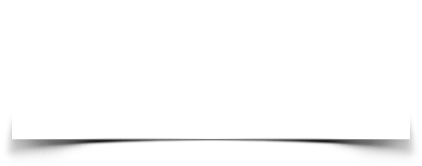 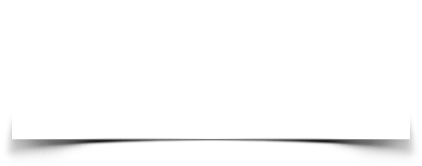 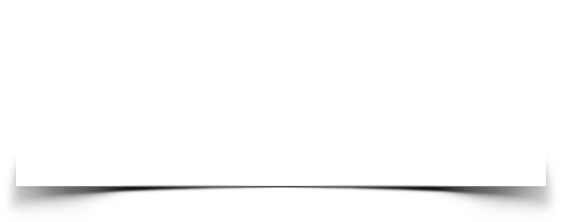 An employer may provide a general form of disability awareness training and would not need to have the permission and participation of employees with disabilities that are part of the group.
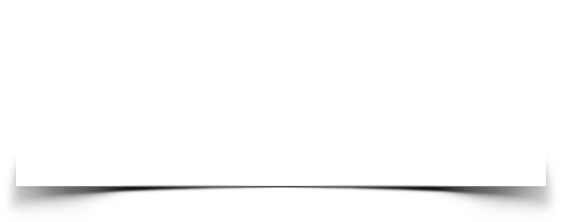 13
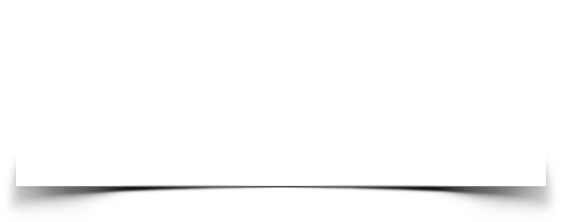 [Speaker Notes: Most often the employee is the one who fully knows how the disability affects him, what he finds to be difficult, what he needs in order to succeed, and how others can assist him in that process. In some cases, a service provider, an educator, or even a family member may be the most qualified individual to present the needed information to the group. The proper person could be whoever the employee feels most comfortable with, and who would be most effective in conveying the essential information.  

If an employer wants to provide a general form of disability awareness training that might include ADA and accommodation information, they can do so at any time, and would not need to have the permission and participation of employees with disabilities that are part of the group. 

However, the employer would want to be sure the timing of the training is appropriate. If a newly hired engineer, for example, in a tight-knit department has been having some difficulties with the social aspects of the position due to an autism spectrum disorder, the employer would not want to suddenly provide a training with information on autism and social difficulties to that department.  A more general training on disabilities, the ADA and its confidentiality protections, accommodations, and how to participate in the interactive process would be more appropriate at that time.]
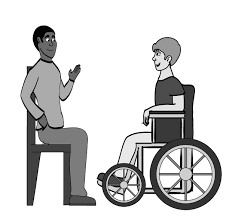 Disability Awareness
Some basic disability etiquette for the workplace!
14
Disability Awareness/Sensitivity
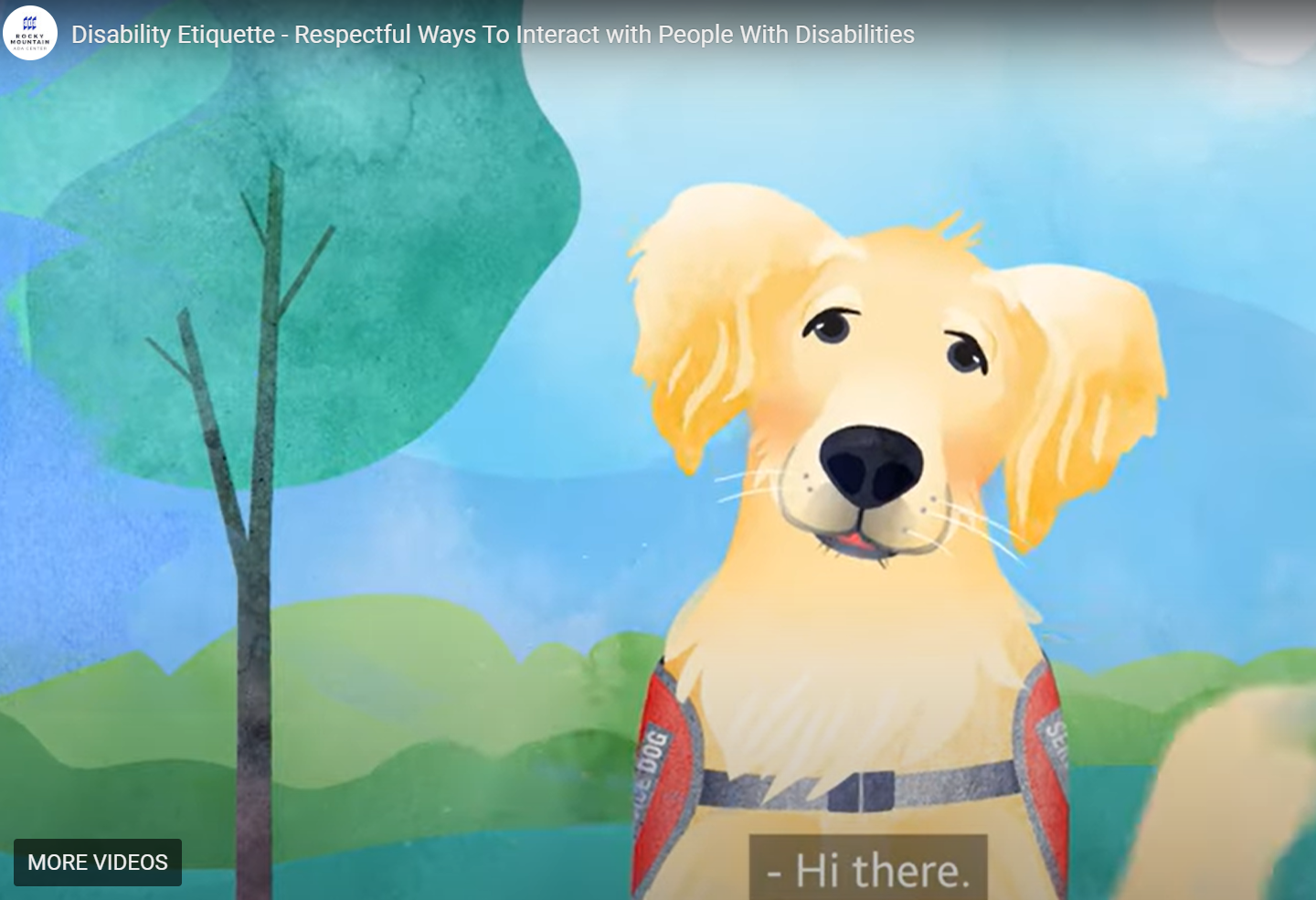 15
[Speaker Notes: https://www.rockymountainada.org/resources/disability-etiquette-video
1:58

Rocky Mountain ADA Center
“Learning respectful ways to interact with people with disabilities is a great way to ensure people can fully be a part of our communities.”]
What Do You Think?You see a person with a mobility impairment struggling to open a door.  
What do you do?
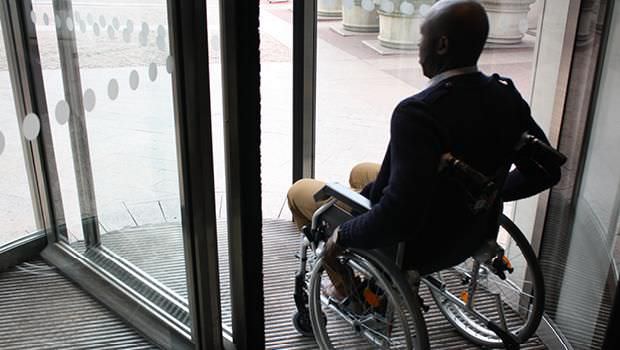 Do not get involved.
Open the door for them!
Ask them if they need assistance with the door?
16
[Speaker Notes: What could happen if the person uses crutches and you open the door for that person while s/he are trying to open the door her/himself?
c]
What Do You Think?You see a blind person who may need assistance with navigating their environment?
What do you do?
Don’t get involved as it would embarrass them.
Take them by the arm and guide them.
Ask if they need assistance.
17
[Speaker Notes: c]
What Do You Think?You see a person on the autism spectrum or someone who appears to be having a “meltdown” but is not hurting themselves or others?
What do you do?
Go over and attempt to physically guide them to a private location.
Calmly reassure them and offer to take them to a private location.
Clear others from the area if they are unable to change locations.
B and C
18
[Speaker Notes: D]
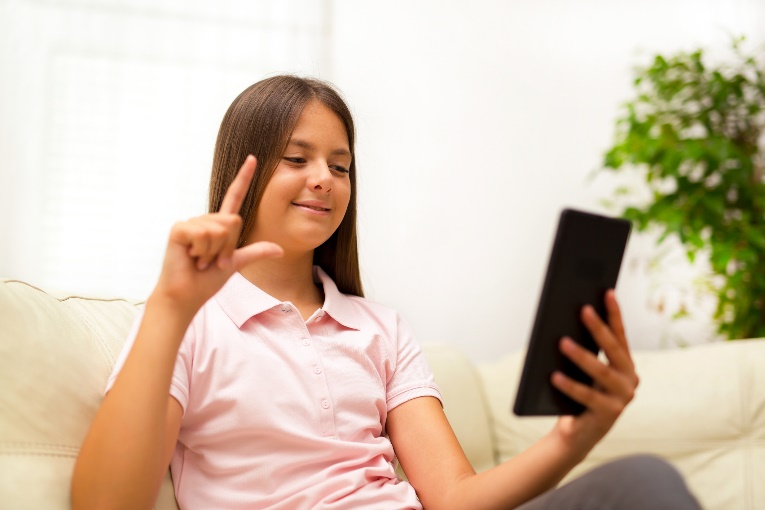 Communication and Disability Etiquette
Person-first Language and Other Communication Tips!
19
Person First LanguageExamples
NEGATIVE PHRASES
Retarded
Mentally Defective
AFFIRMATIVE PHRASE
Person with an intellectual, cognitive, developmental disability
NEGATIVE PHRASES
The Disabled
Handicapped
AFFIRMATIVE PHRASE
Person with a disability
,
20
[Speaker Notes: Positive language empowers. When writing or speaking about people with disabilities, it is important to put the person first. Group designations such as "the blind," "the retarded" or "the disabled" are inappropriate because they do not reflect the individuality, equality or dignity of people with disabilities. Further, words like "normal person" imply that the person with a disability isn't normal, whereas "person without a disability" is descriptive but not negative. 

Other examples below:
AFFIRMATIVE PHRASE followed by the NEGATIVE PHRASE

person who is blind, person who is visually impaired
the blind

person who is deaf
the deaf; deaf and dumb

person who is hard of hearing 
suffers a hearing loss

person who has multiple sclerosis
afflicted by MS

person with cerebral palsy 
CP victim

person with epilepsy, person with seizure disorder
epileptic

person who uses a wheelchair 
confined or restricted to a wheelchair

person who has muscular dystrophy
stricken by MD

person with a physical disability, physically disabled
crippled; lame; deformed

unable to speak, uses synthetic speech
dumb; mute

person with psychiatric disability 
crazy; nuts

person who is successful, productive 
has overcome his/her disability; is courageous (when it implies the person has courage because of having a disability)]
General Tips for Communicating with People with Disabilities
Be Yourself
Relax! Don't be embarrassed if you happen to use common expressions such as "See you later," or "Did you hear about that?" that seem to relate to a person's disability.
Introductions
When introduced to a person with a disability, it is appropriate to offer to shake hands.
Offer Assistance
If you offer assistance, wait until the offer is accepted. Then listen to or ask for instructions.
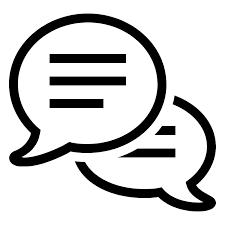 Ask Questions
Don't be afraid to ask questions when you're unsure of what to do.
Respect the Individual as an Adult
Treat adults as adults. Address people who have disabilities by their first names only when extending the same familiarity to all others.
21
[Speaker Notes: When introduced to a person with a disability, it is appropriate to offer to shake hands. People with limited hand use or who wear an artificial limb can usually shake hands. 
(Shaking hands with the left hand is an acceptable greeting.) 

https://www.dol.gov/odep/pubs/fact/communicating.htm]
Tips for Communicating with Individuals who are Deaf or Hard of Hearing
Speak to the Individual
If the individual uses a sign language interpreter, speak directly to the person, not the interpreter.
Gain their Attention
Gain the person's attention before starting a conversation (i.e., tap the person gently on the shoulder or arm).
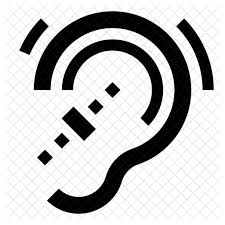 Consider Speaking Position & Tone
Look directly at the individual, face the light, speak clearly, in a normal tone of voice, and keep your hands away from your face. Use short, simple sentences. Avoid smoking or chewing gum.
Use TTY or Relay Service
If you do not have a Text Telephone (TTY), dial 711 to reach the national telecommunications relay service, which facilitates the call between you and an individual who uses a TTY.
22
[Speaker Notes: https://www.dol.gov/odep/pubs/fact/communicating.htm]
Tips for Communicating with Individuals who have Mobility Impairments
Ask if Help is Needed
Do not assume the individual wants to be pushed —ask first.
Speak at Eye Level
If possible, put yourself at the wheelchair user's eye level.
Do Not Touch/Use Wheelchair
Do not lean on a wheelchair or any other assistive device.
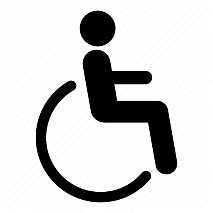 Offer Assistance
Offer assistance if the individual appears to be having difficulty opening a door.
Do Not Patronize
Never patronize people who use wheelchairs by patting them on the head or shoulder.
Allow Extra Time
If you telephone the individual, allow the phone to ring longer than usual to allow extra time for the person to reach the telephone.
23
[Speaker Notes: https://www.dol.gov/odep/pubs/fact/communicating.htm]
Tips for Communicating with Individuals who have Cognitive Disabilities
Offering Assistance
Offer assistance completing forms or understanding written instructions and provide extra time for decision-making. Wait for the individual to accept the offer of assistance; do not "over-assist" or be patronizing.
Remove Distractions
If you are in a public area with many distractions, consider moving to a quiet or private location.
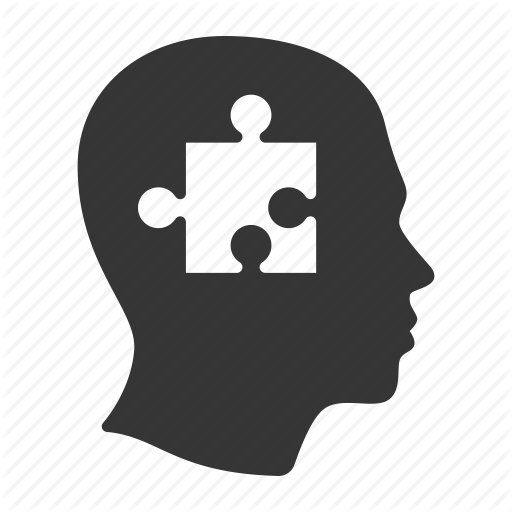 Repeat Information
Be prepared to repeat what you say, orally or in writing.
Afford Extra Time and Confirm Understanding
Be patient, flexible and supportive. Take time to understand the individual and make sure the individual understands you.
Use Visual Supports
Be prepared to use visual supports/pictures to aid in communicating.
24
[Speaker Notes: https://www.dol.gov/odep/pubs/fact/communicating.htm]
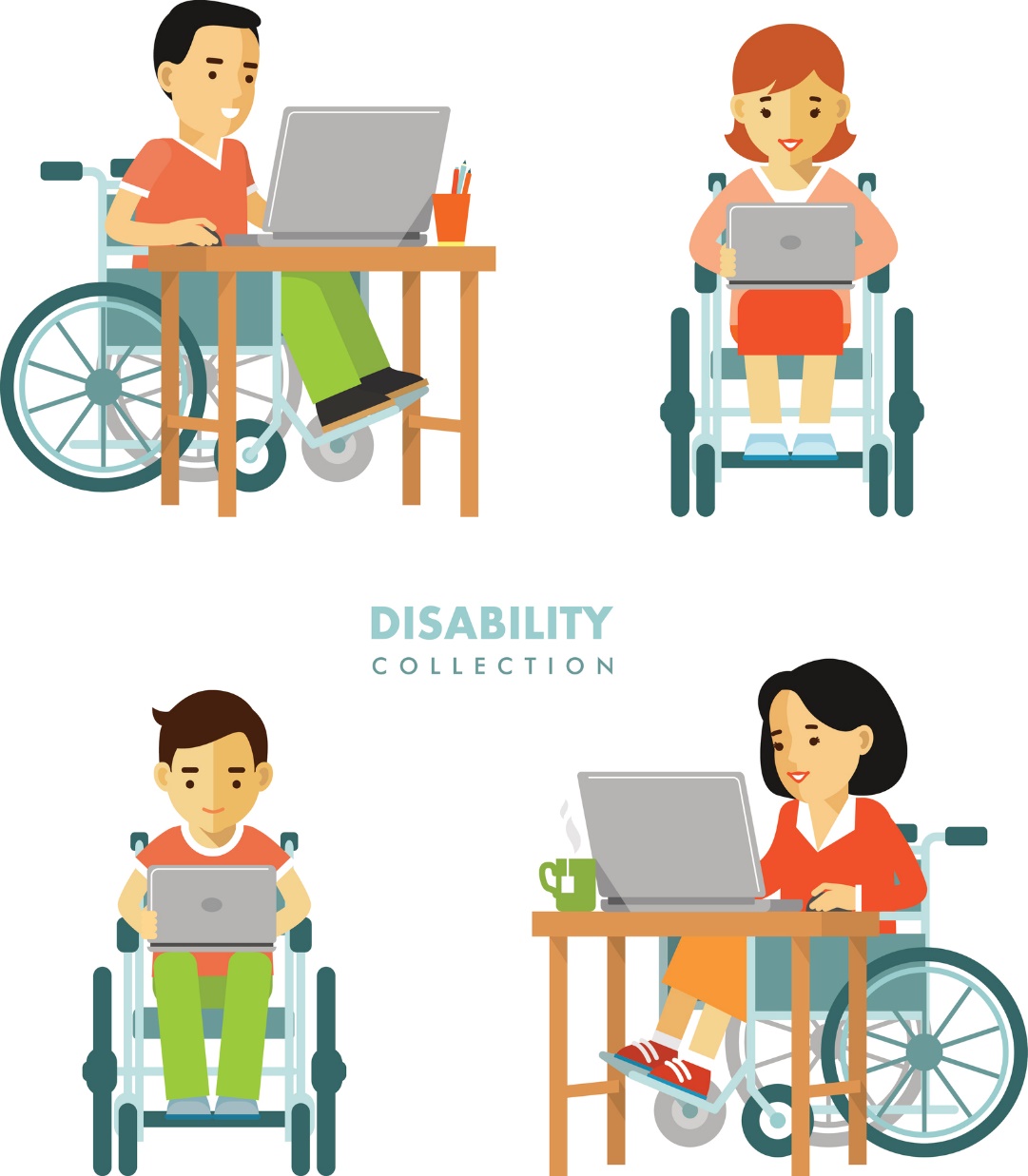 Job Corps Center Accommodations
Examples of Unique Accommodations Provided at JC Centers
25
Functional Limitations & Solutions
How Job Corps Centers are Accommodating Students with Disabilities
A student with a double leg amputation and a wheelchair user was having difficulty completing dorm tasks because of inability to reach certain spaces.
Students needed driving adaptations to complete Driver’s Education and take the state driving test.

The Simple Solution? 

The center worked with Shriner’s hospital to complete evaluations of students with physical disabilities.
A student who was visually impaired had difficulty seeing information on the computer screen.  

The Simple Solution? 

A disability partner provided the student a magnifying screen for their computer and came to the center to show the student how to use the screen.
The Simple Solution?  

The center purchased a long-arm duster.
26
[Speaker Notes: The student also was able to keep the assistive technology.]
Functional Limitations & Solutions
How Job Corps Centers are Accommodating Students with Disabilities
Student is unable to read print content due to severe dyslexia.
Student has serious sensory issues related to sound and bright lights


The Simple Solution? 

Student allowed to use noise cancelling headsets when instructor is not teaching and/or does not pose a safety hazard.
Student has diabetes and needs access to snacks throughout the day


The Simple Solution? 

Student was given a special pass to go to cafeteria and select a healthy snack and a refrigerator with healthy snacks was placed in the residential advisor’s office.
The Simple Solution?

The center set up a Bookshare account, provided center information verbally and via audio tape, video tape and text-to-speech software.
27
[Speaker Notes: The student also was able to keep the assistive technology.]
Long Beach Job CorpsImmersive Reader Tutorial
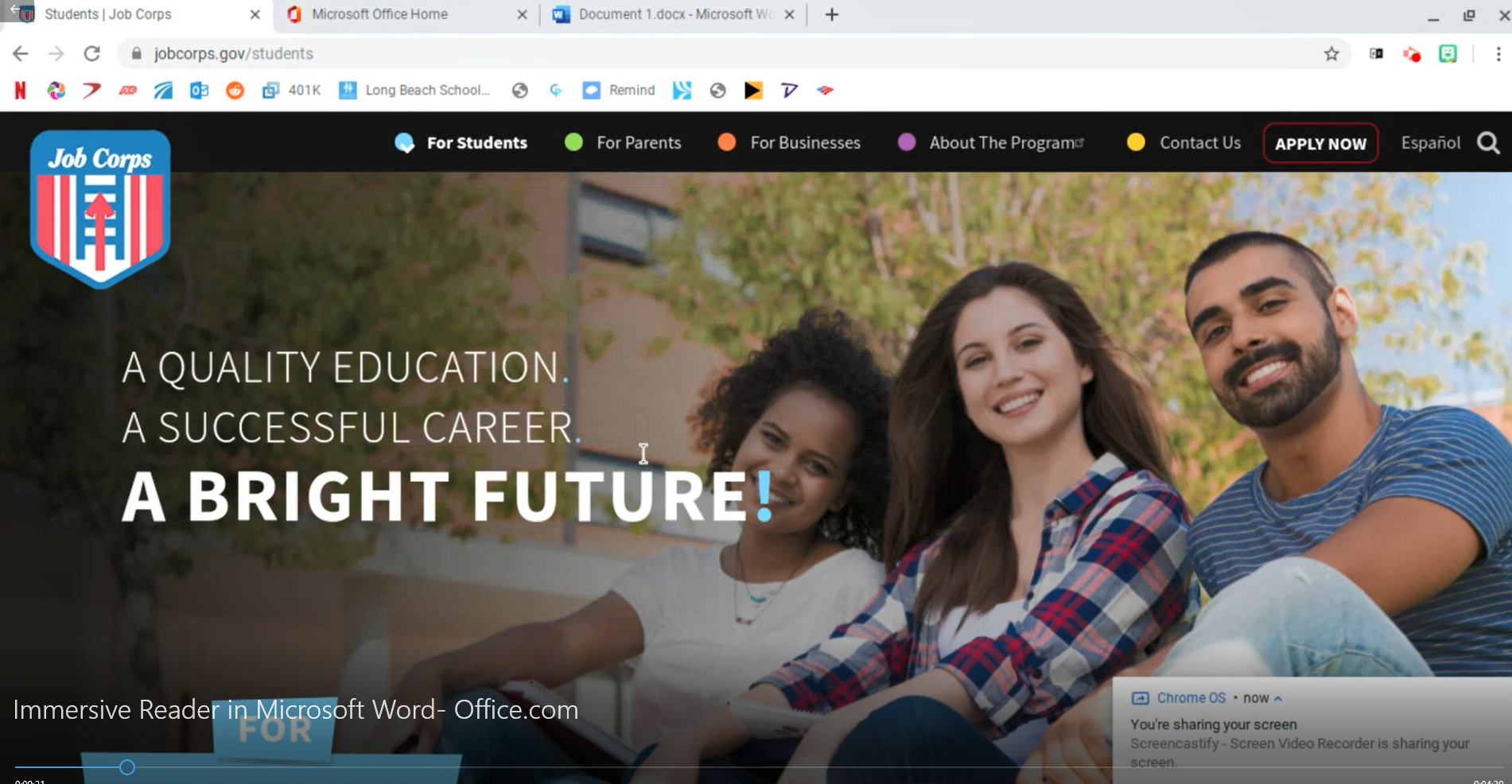 28
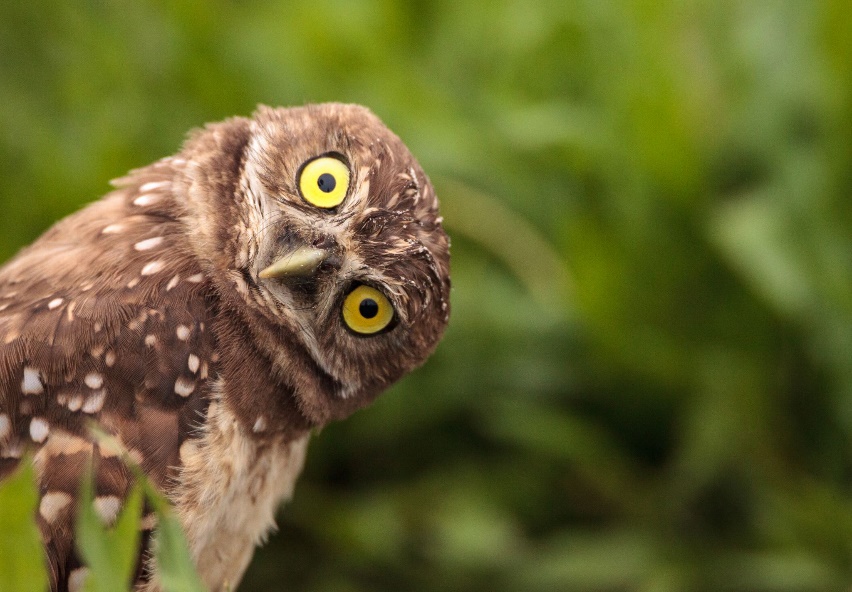 Let’s Review
Examples of Disability Sensitivity and Awareness
29
True or False
If you have difficulty understanding someone with a speech or hearing impairment, pretend that you understand what s/he is saying so that you do not offend her/him.
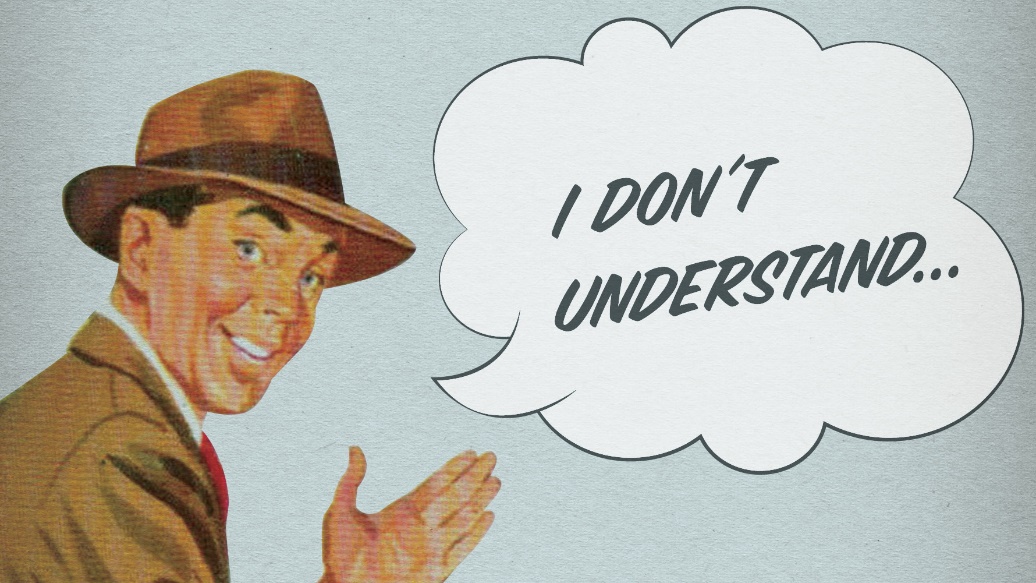 30
[Speaker Notes: You can even ask the person if they can write down what they are trying to say if that is feasible for them to do so.]
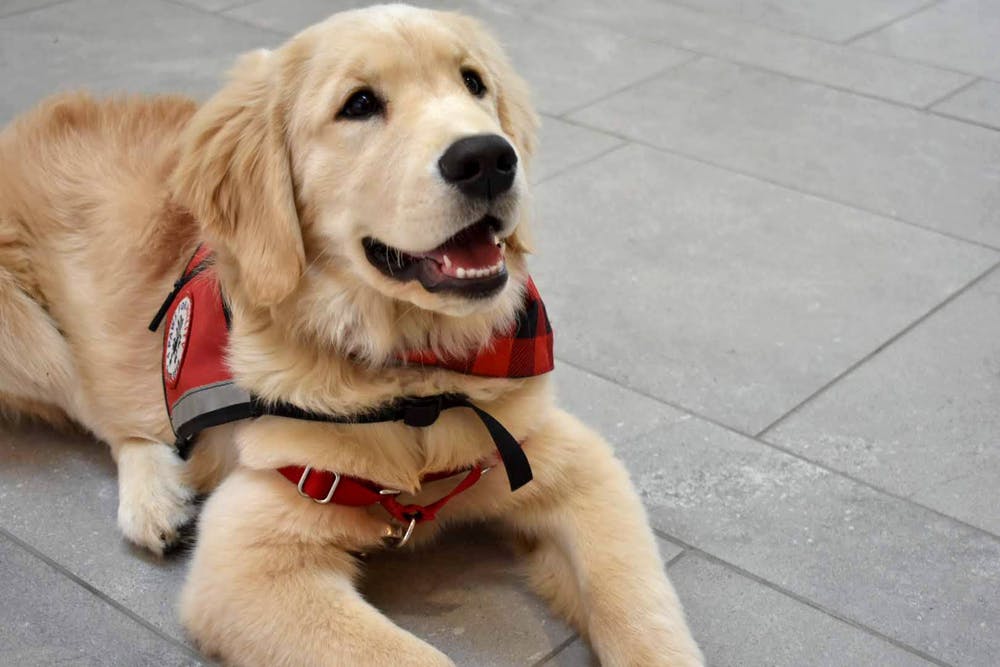 True or False
It is acceptable to go up and pet a service dog as long as you allow the dog to sniff your hands first.
31
[Speaker Notes: The general rule of thumb is do not touch or distract a service dog.  Interacting with a dog that is working could put the person with a disability in harm's way and/or interfere with the dog's focus or inhibit his ability to pick up commands.]
True or False
Never attempt to shake hands with someone who has a prosthetic hand or arm or who has a condition in which their arm is shortened or different from a typical arm/hand.
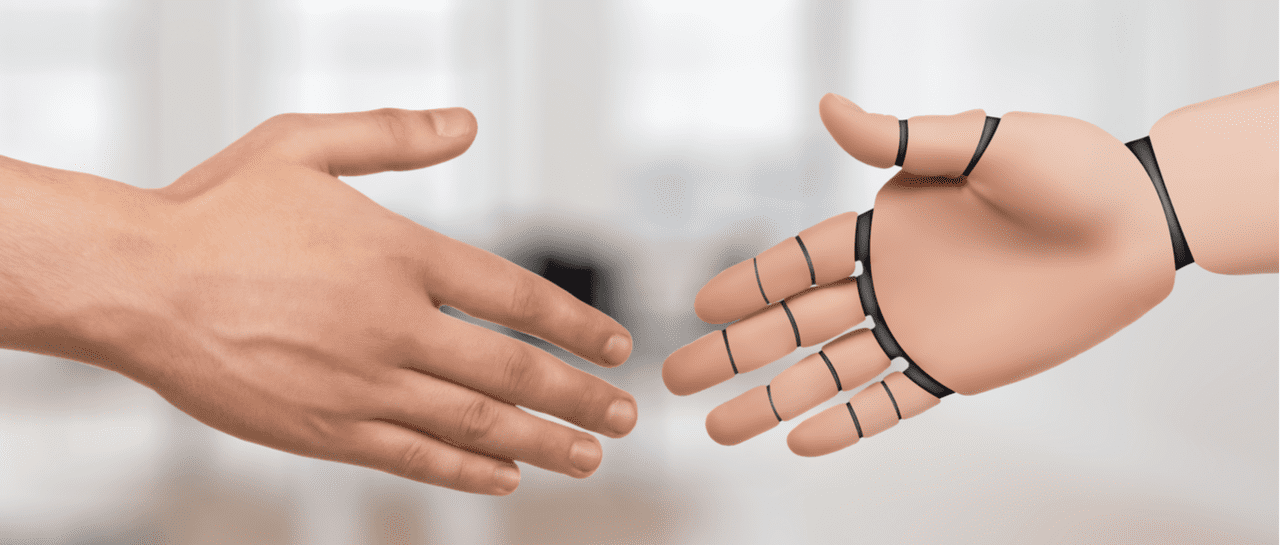 32
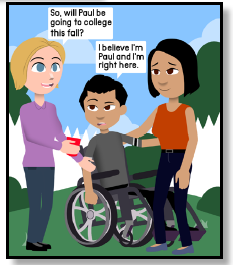 True or False
You should treat people based on their intellectual age and not their chronological age.
https://www.unitedspinal.org/pdf/DisabilityEtiquette.pdf
33
True or False
Always speak directly to a sign language interpreter rather than the person who is deaf so that s/he can follow the conversation accurately.
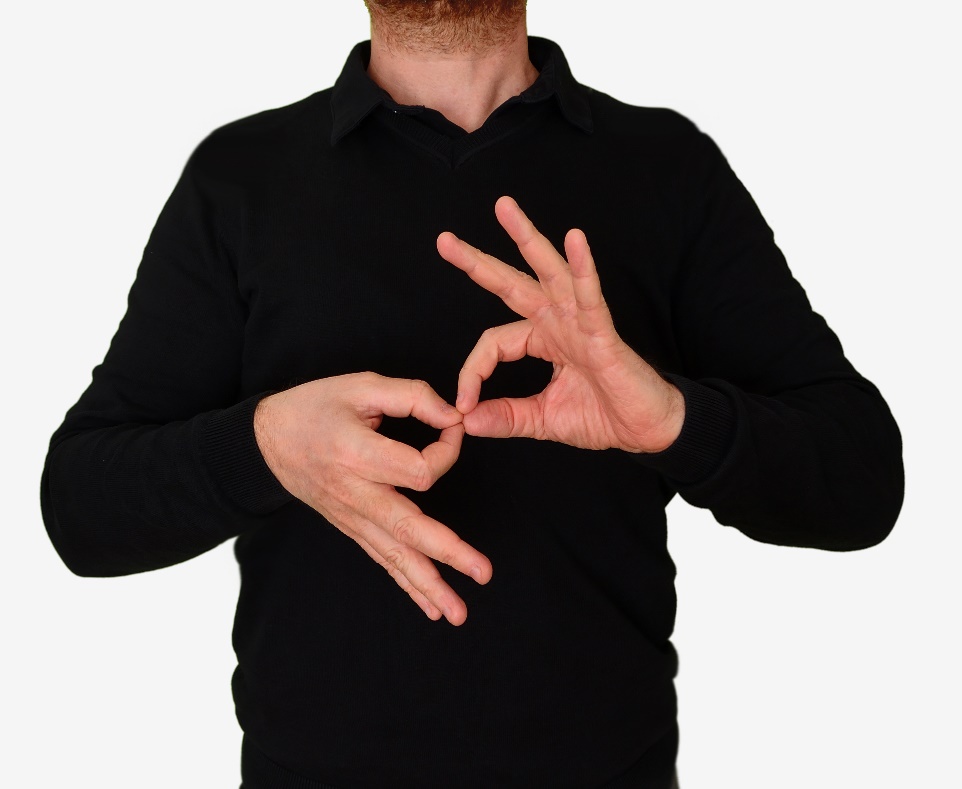 34
Pepsico
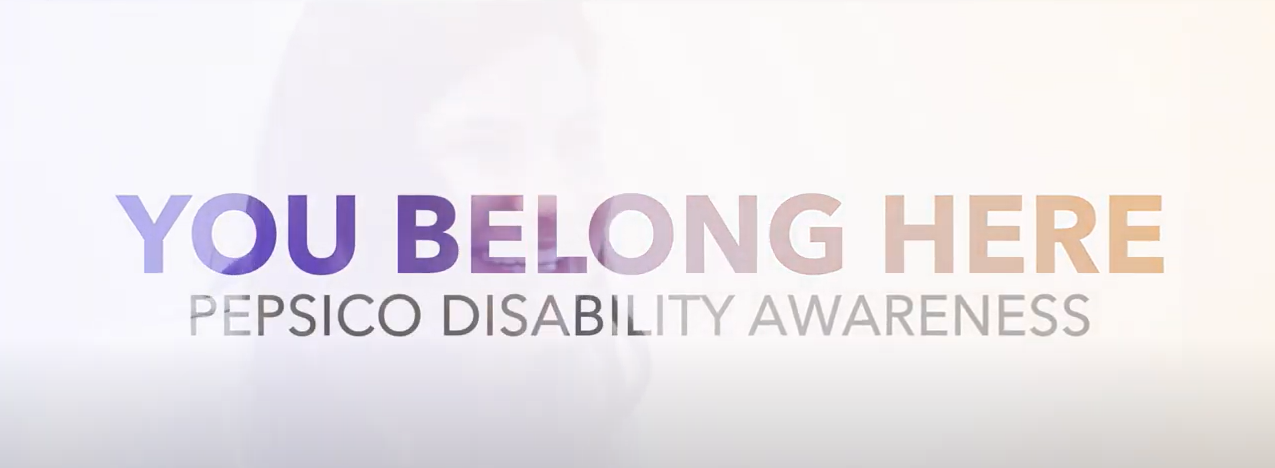 35
[Speaker Notes: https://www.youtube.com/watch?v=yBHtdEvrVyM
Stop at 4:22]
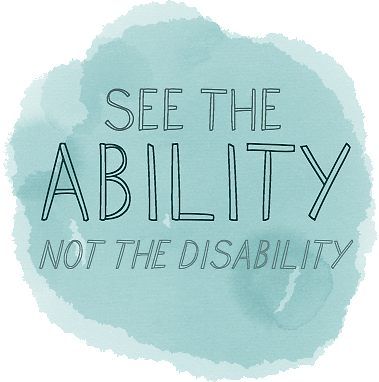 Resources
36
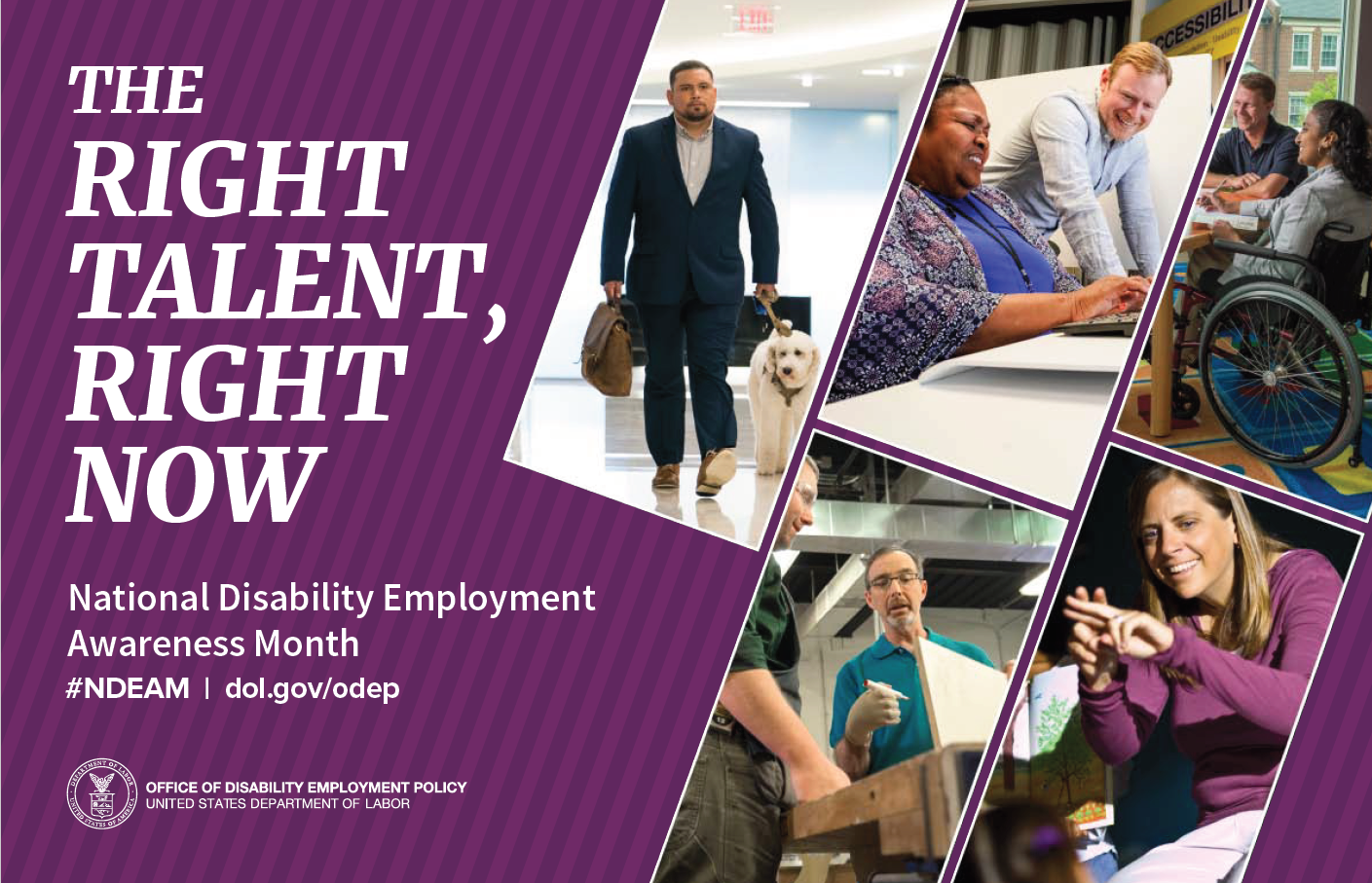 37
[Speaker Notes: 2019 - NDEAM Posters can be downloaded and printed or ordered via the ODEP website.]
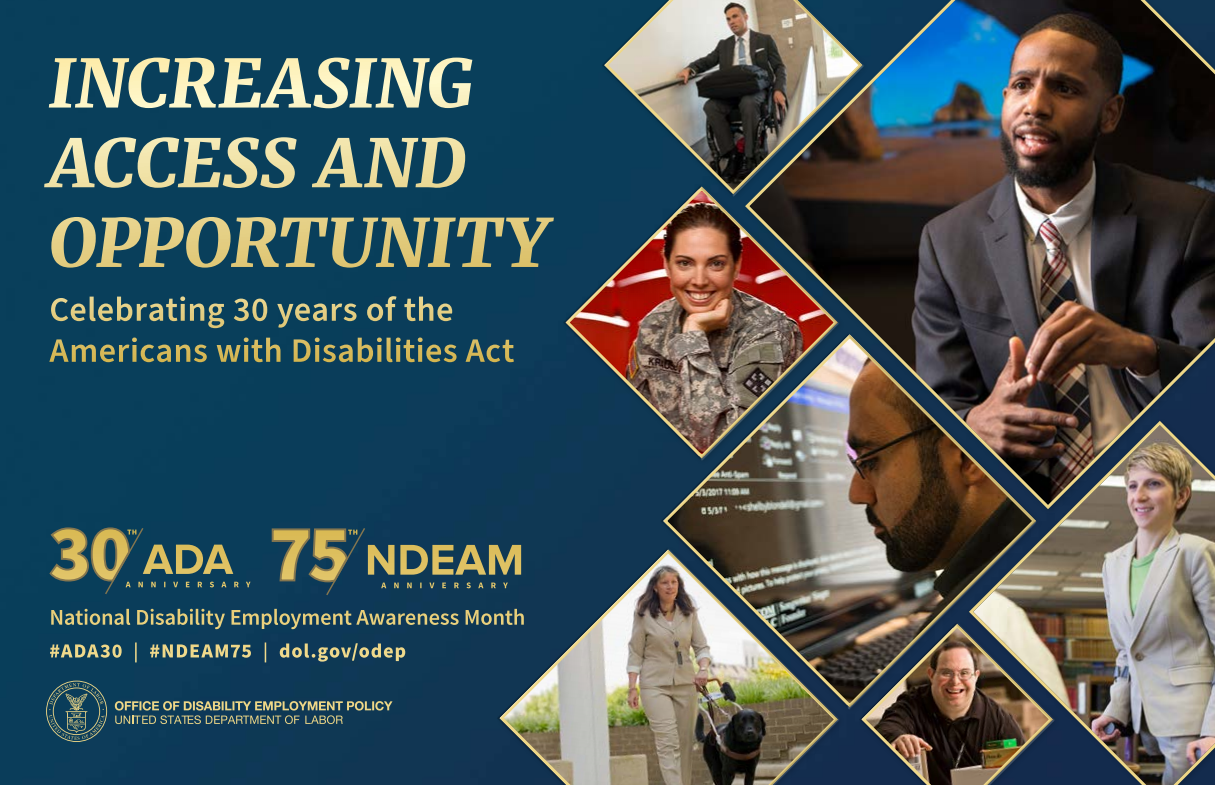 38
38
38
[Speaker Notes: 2020 – Over the course of this next year, we are going to be focusing quite a bit on increasing access!]
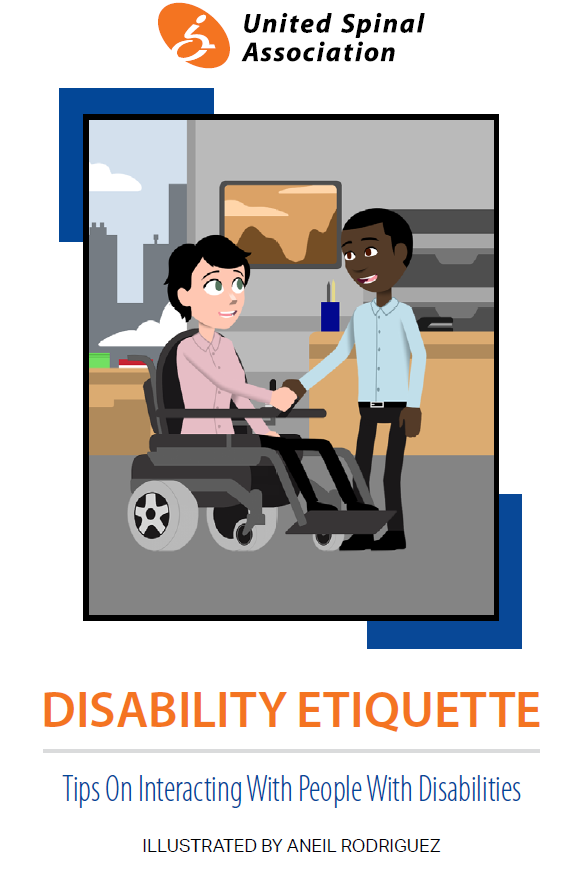 United Spinal Association
https://www.unitedspinal.org/pdf/DisabilityEtiquette.pdf
39
[Speaker Notes: https://supportservices.jobcorps.gov/disability/Pages/Disability%20Awareness%20and%20Etiquette.aspx]
Job Corps Disability Website
https://supportservices.jobcorps.gov/disability/Pages/Disability%20Awareness%20and%20Etiquette.aspx
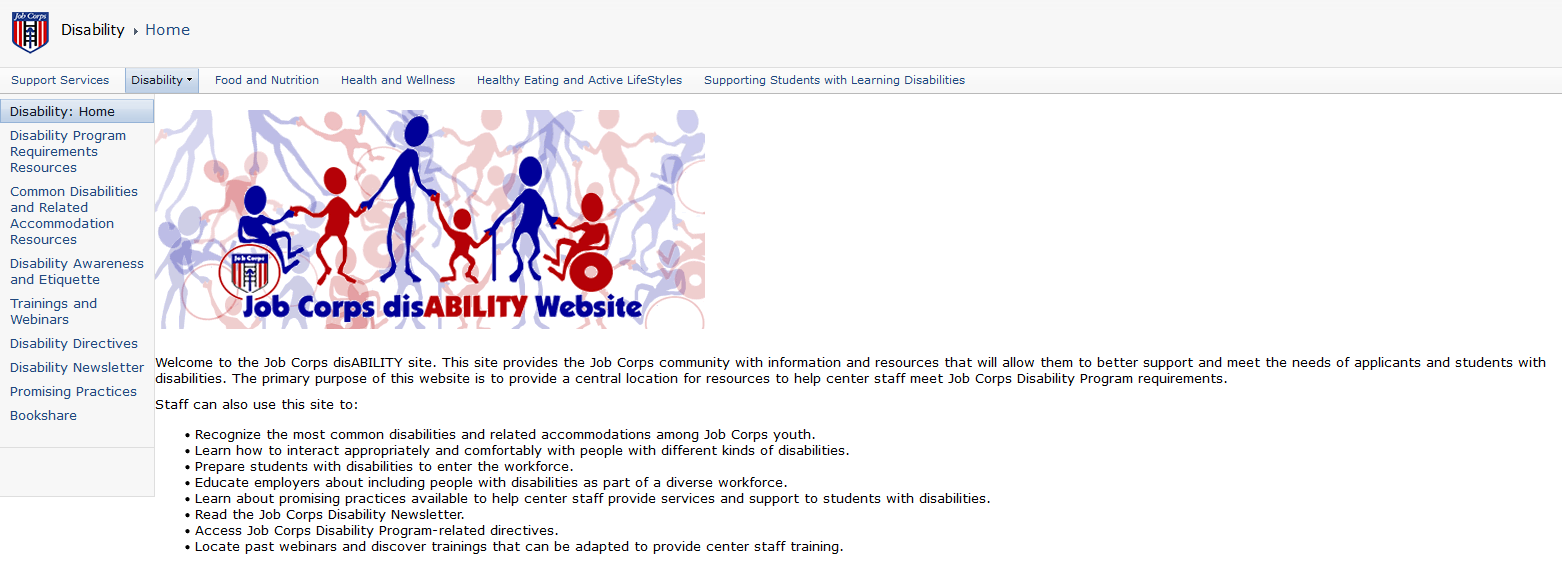 40
[Speaker Notes: https://supportservices.jobcorps.gov/disability/Pages/Disability%20Awareness%20and%20Etiquette.aspx]
Thank You!
Comments
Suggestions
Discussion
Questions
41